اثناعشر:الفجوه الانكماشيه والتضخميه ومضاعف الضريبه الثابته
-تطبيق رياضي حول الفجوه
-اشتقاق المضاعف
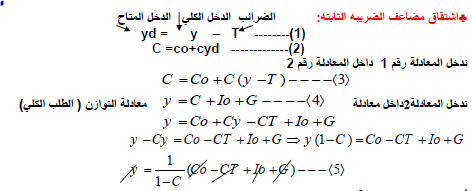